Health and Materials
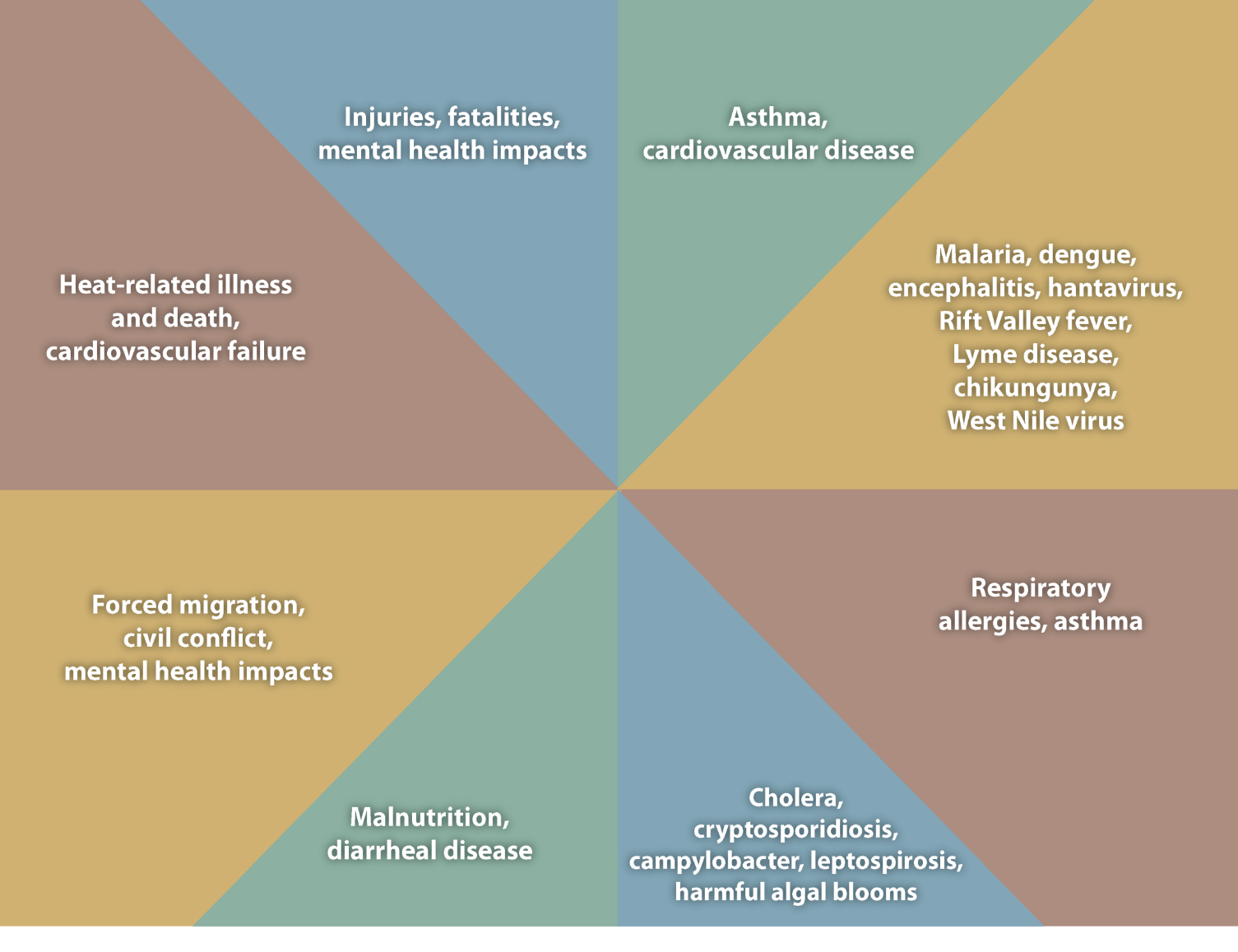 Impact of Climate Change on Human Health
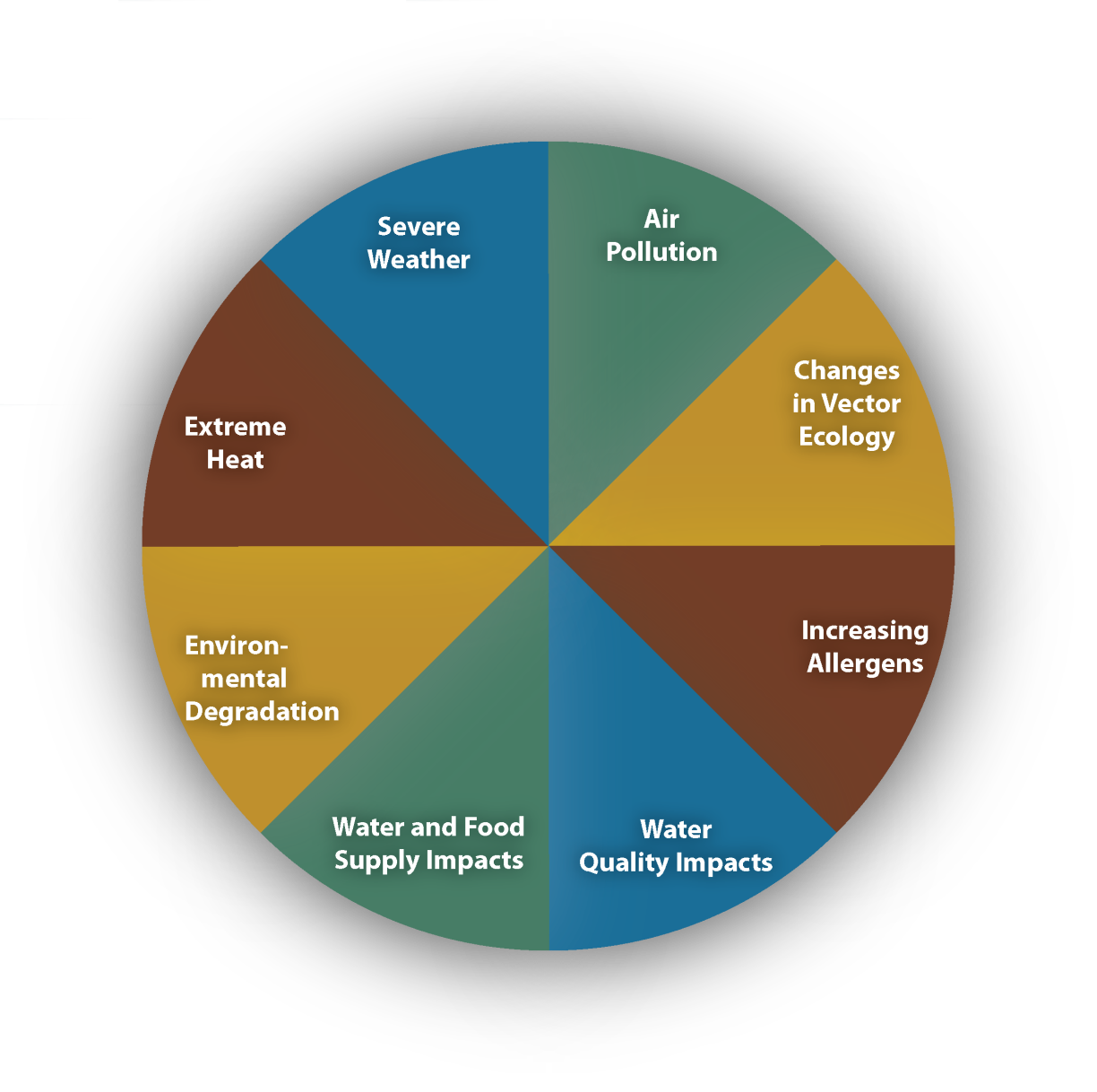 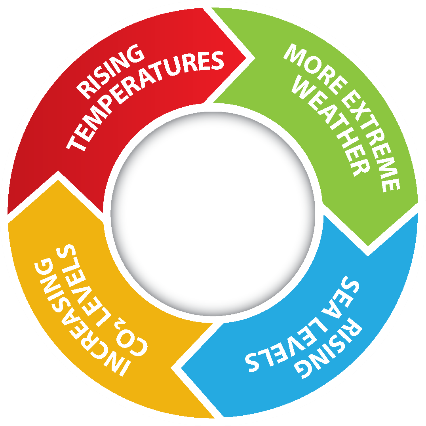 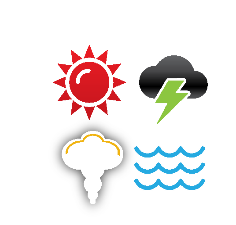 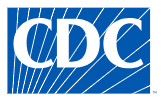 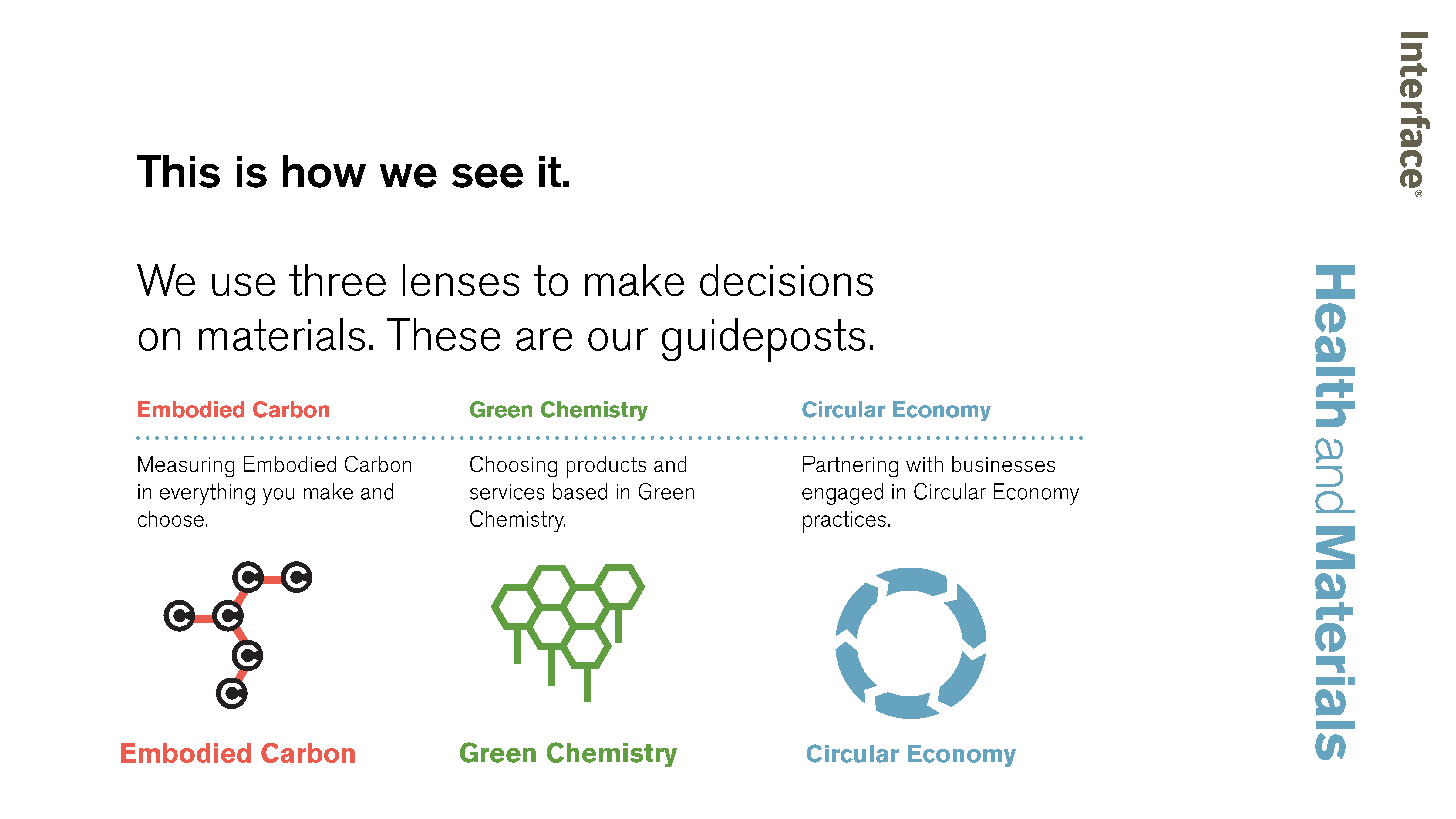 This is how we see it.
We use three lenses to make decisions  on materials. These are our guideposts.
Embodied Carbon	Green Chemistry	Circular Economy
Health and Materials
Measuring Embodied Carbon  in everything you make and  choose.
Choosing products and  services based in Green  Chemistry.
Partnering with businesses  engaged in Circular Economy  practices.
Green Chemistry
Embodied Carbon
Circular Economy
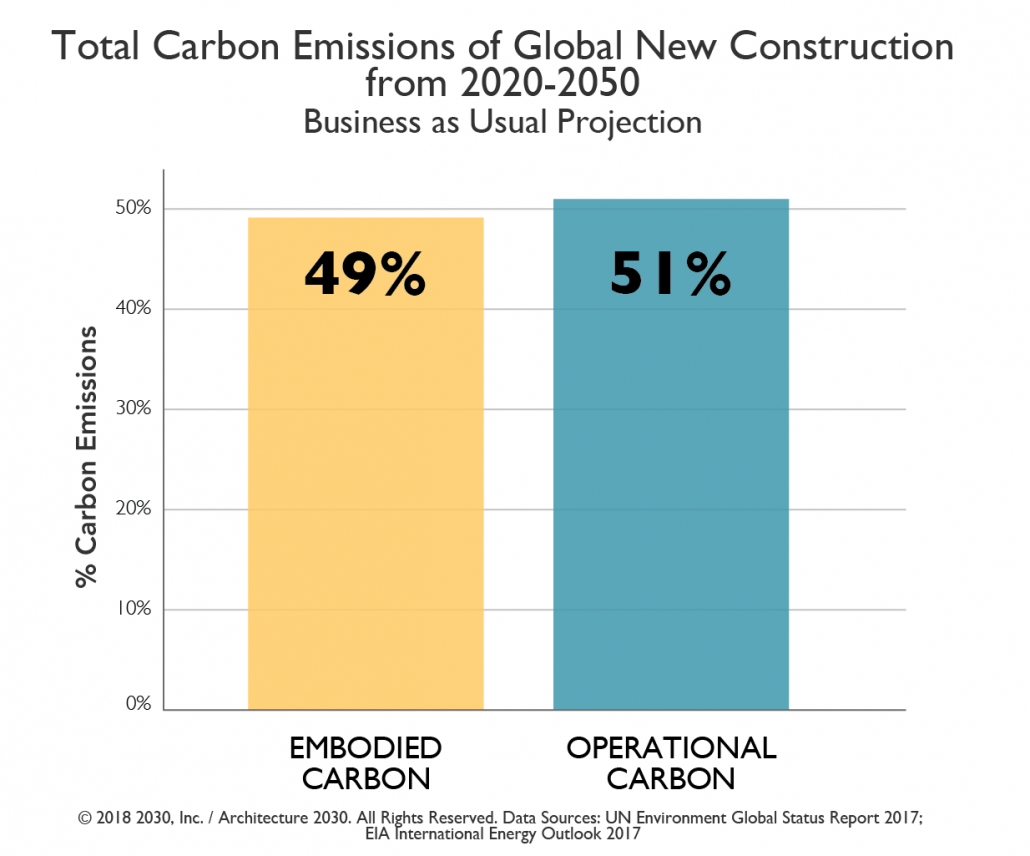 Health and Materials
Embodied Carbon
The measurement of embodied  energy and carbon for a material, with  consideration for the total amount of  greenhouse gases released from
raw material extraction to the end of its  useful life.
Health and Materials
Green Chemistry
Design of products and processes  that reduce or eliminate hazardous  substances.
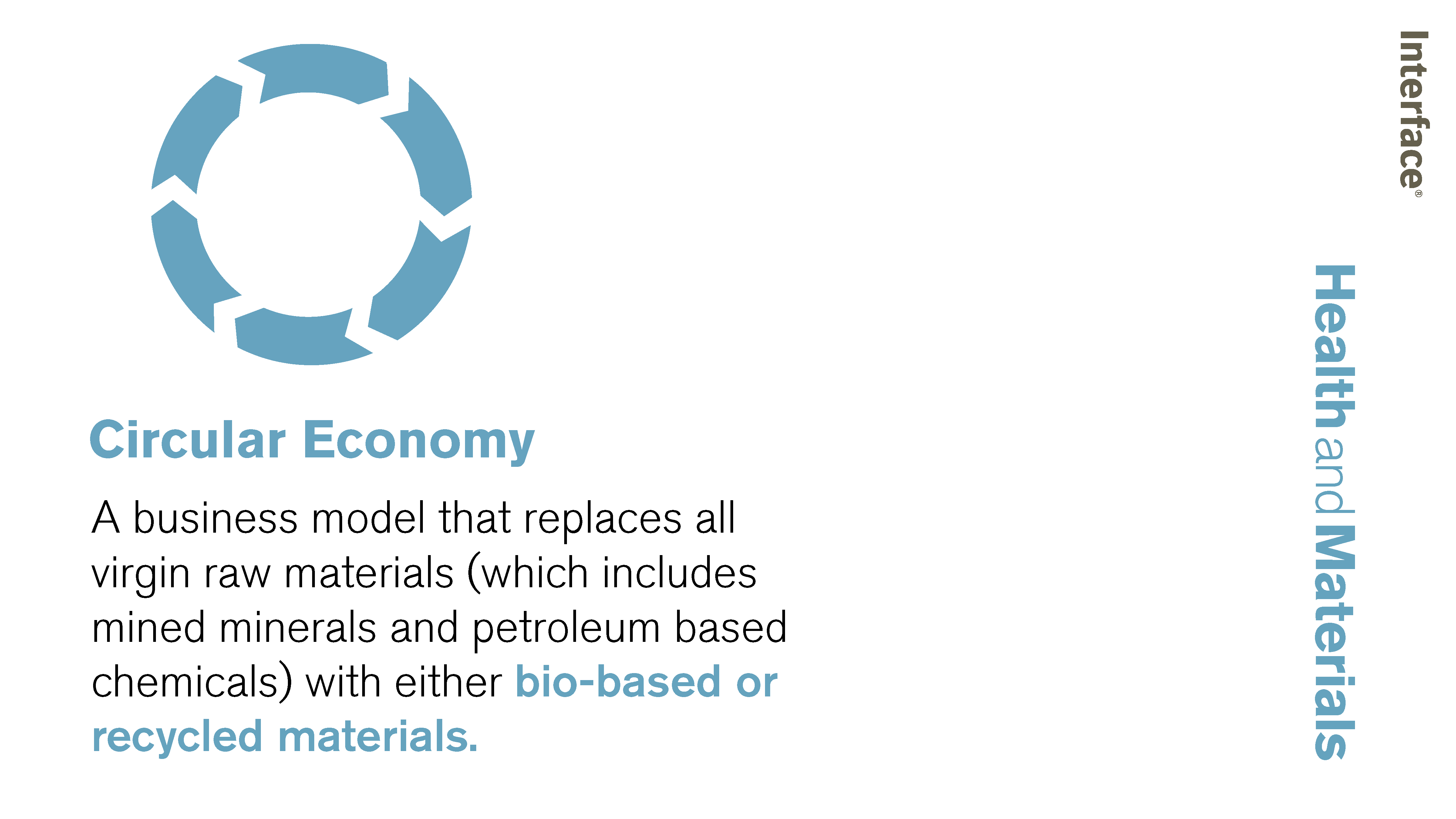 Health and Materials
Circular Economy
A business model that replaces all  virgin raw materials (which includes  mined minerals and petroleum based  chemicals) with either bio-based	or  recycled	materials.
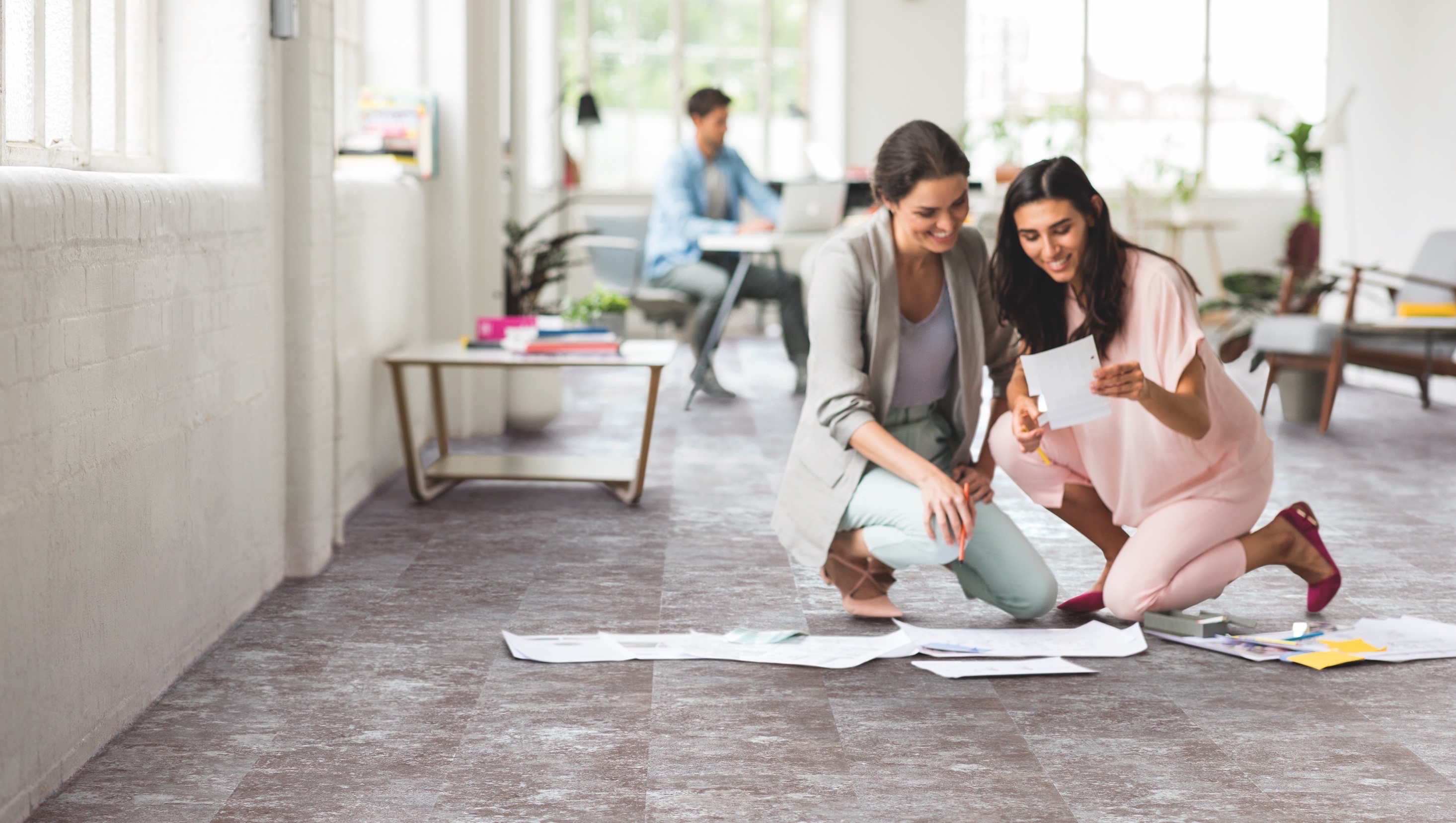 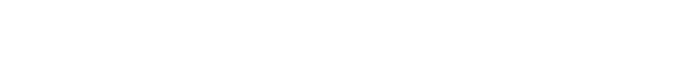 Creating +Positive spaces for the K-12 Environment.
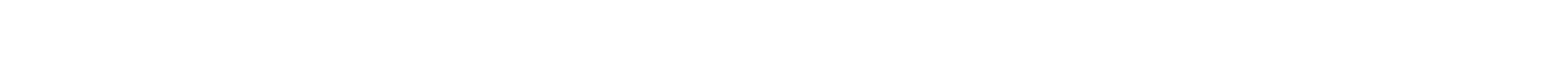 BETTER PRODUCTS (and Service!)Positively leverage your budget to create spacesthat meet your business needs.
HAPPIER PEOPLEPositively impact the well-being of people in the spaces you create. 
HEALTHIER PLANETPositively impact our planet by working with Interfaceto create a climate fit for life.
Thank You
Interface
Gary Tingey
Account Executive
Gary.Tingney@interface.com
425.200.2730
nora by Interface
Jim McGinnis
Account Executive
Jim.McGinnis@nora.com
425.891.3897